Studying AMV Errors With The NWP SAF Monitoring Web Site
Francis Warrick, James Cotton
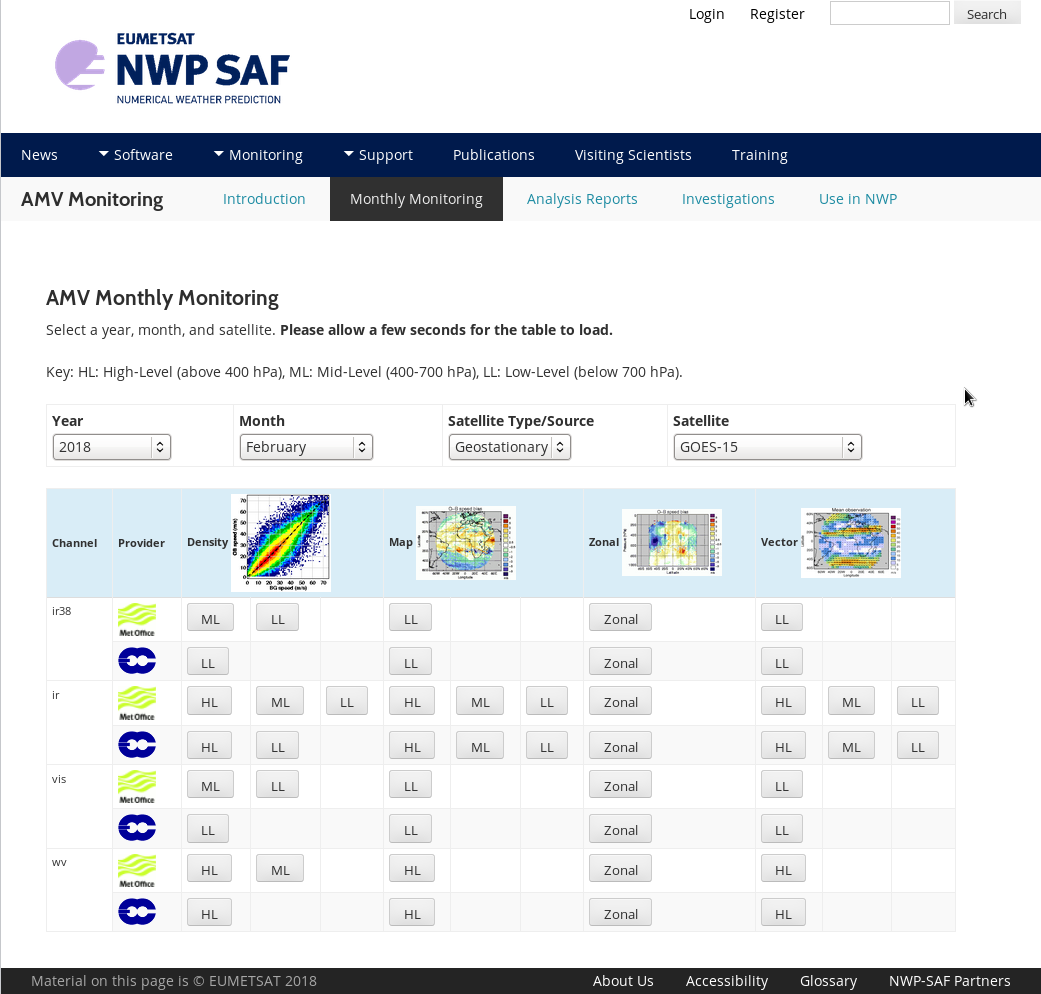 NWP SAF AMV Monitoring
nwpsaf.eu -> Monitoring -> Winds Quality Evaluation -> AMVs



 AMV usage by NWP centre

 Monthly monitoring plots versus Met Office and ECMWF models

Analysis reports every two years

 One-off investigations
Speed Histograms
Maps
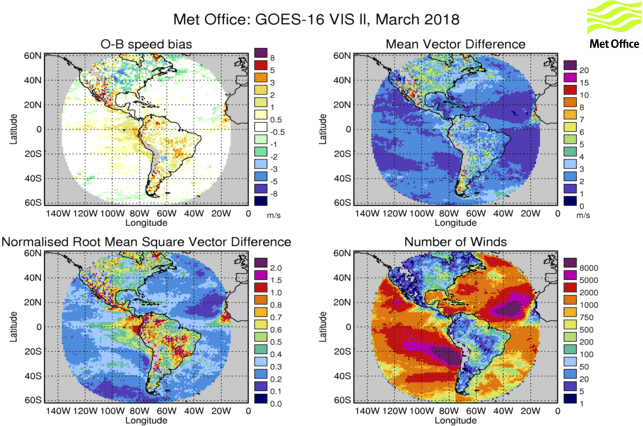 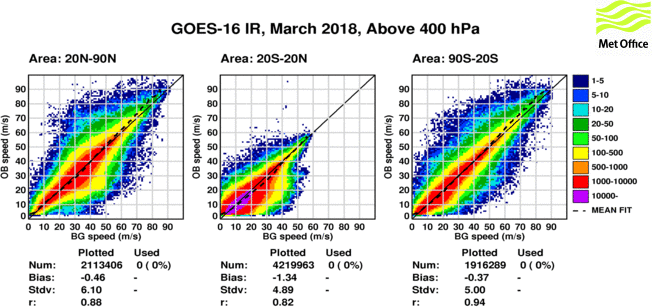 Zonal Plots
Maps with Wind Vectors
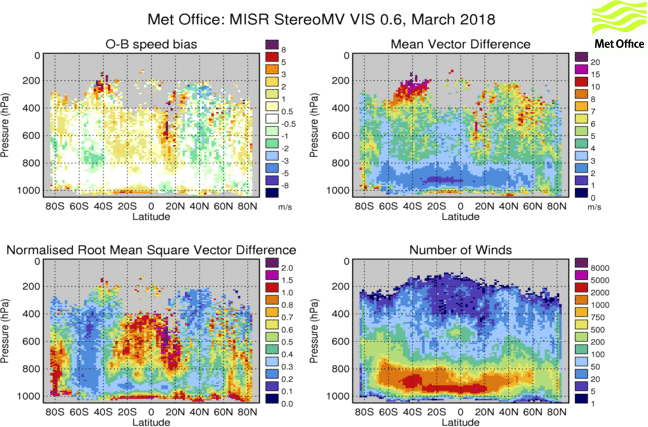 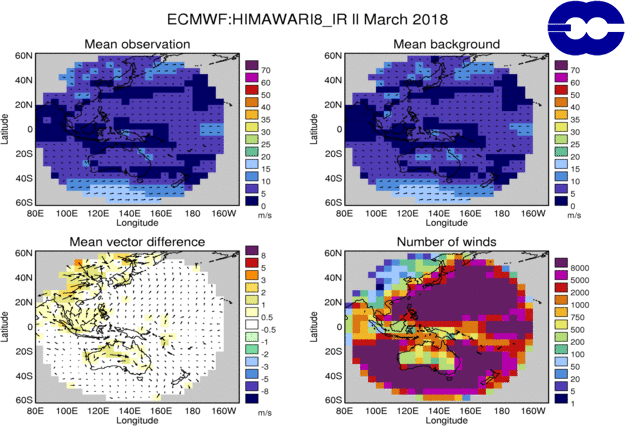 Jet Region Negative Speed Bias
High–Level (heights above 400 hPa)
Feature 2.10
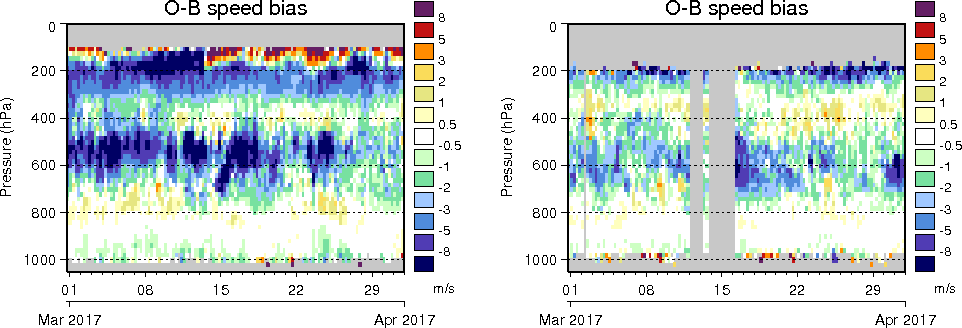 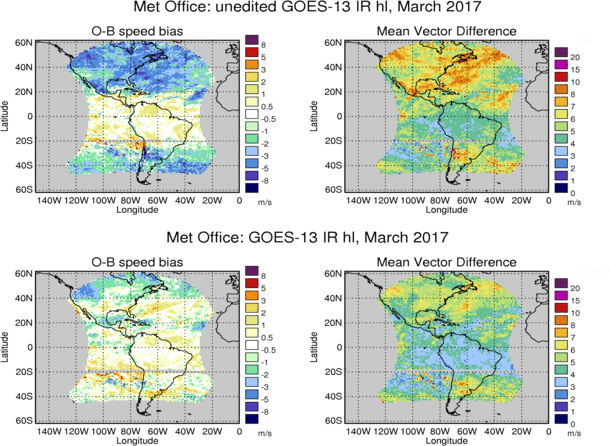 Heritage Algorithm 
(Un-edited)
Heritage Algorithm 
(Un-edited)
Nested Tracking
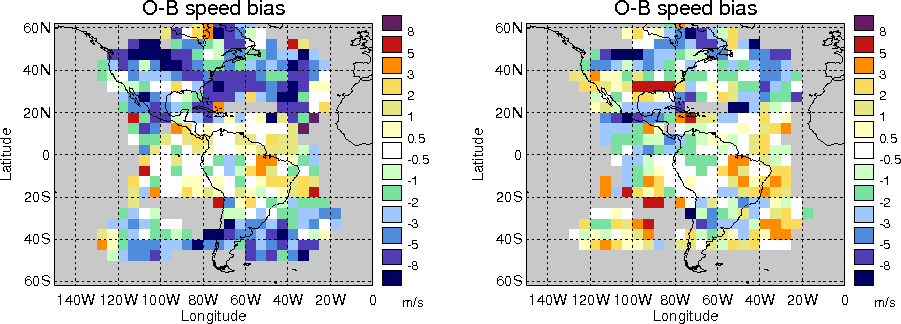 Nested Tracking
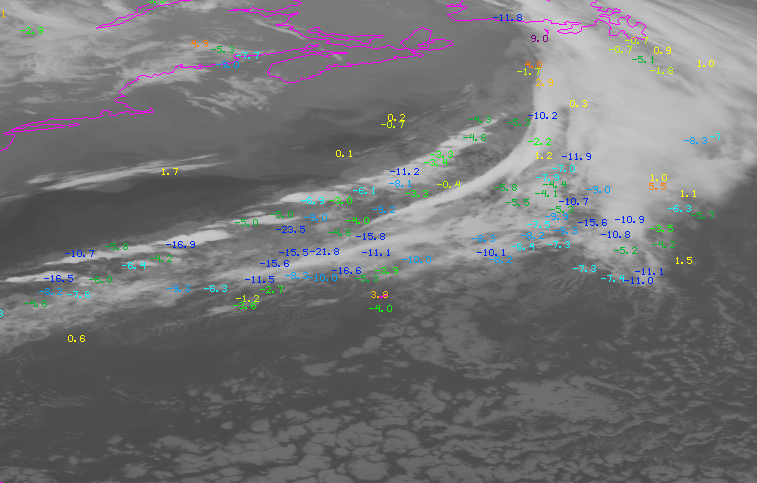 O-B Speed Differences
Heritage Algorithm 
(Un-edited)
9th March 2017

0545 UTC

GOES-13 IR
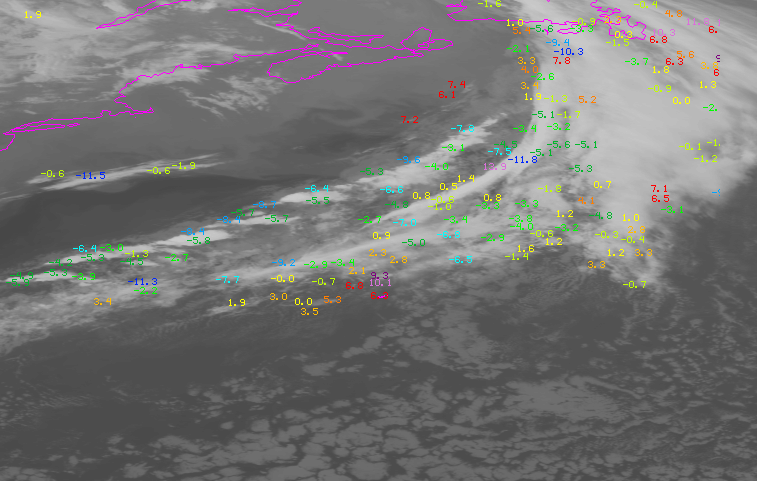 O-B Speed Differences
Nested Tracking
9th March 2017

0545 UTC

GOES-13 IR
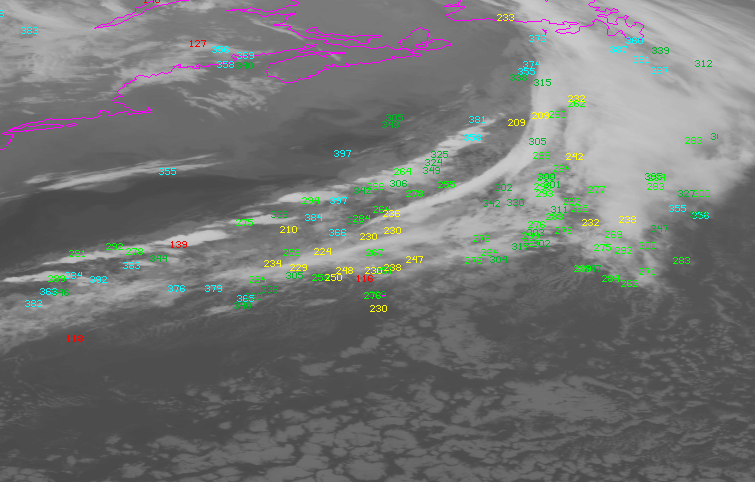 Heritage Algorithm 
(Un-edited)
9th March 2017

0545 UTC

GOES-13 IR
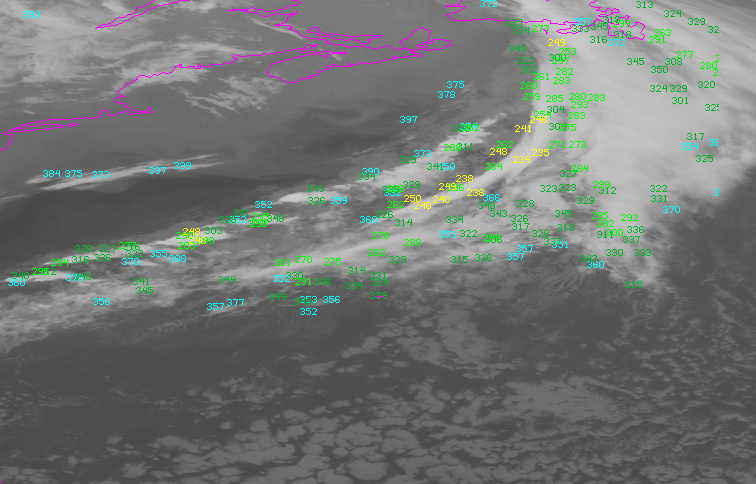 Nested Tracking
9th March 2017

0545 UTC

GOES-13 IR
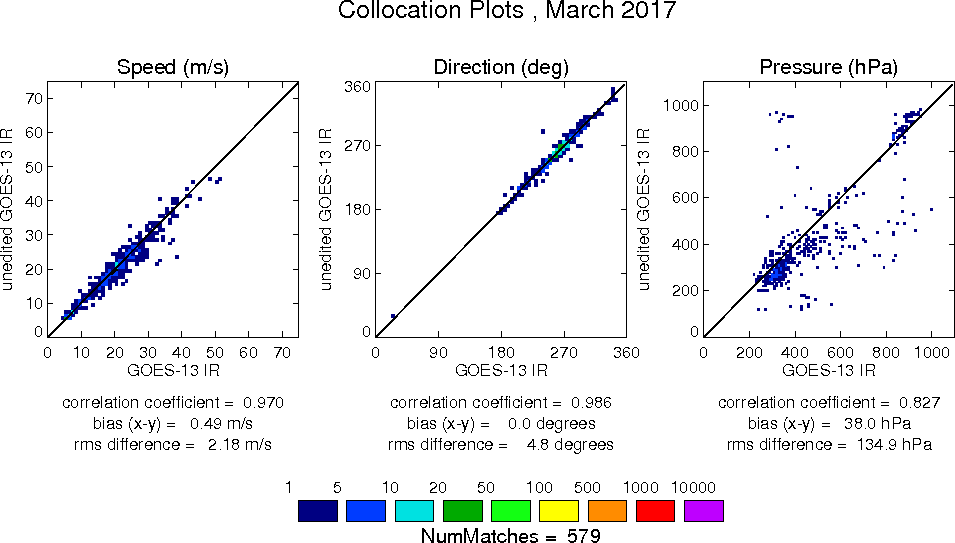 Co-located within 10km, 10 minutes.
 
9th March 2017 06Z cycle
Positive Speed Bias in Tropics
High–Level (heights above 400 hPa)
Feature 2.13
Operational Heights (CLA)
OCA
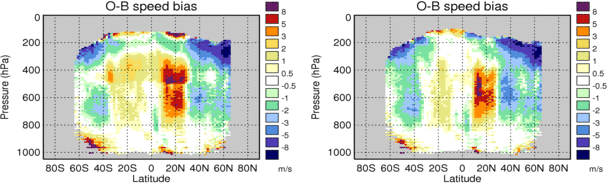 Infra-red 10.8 micron

December 2016
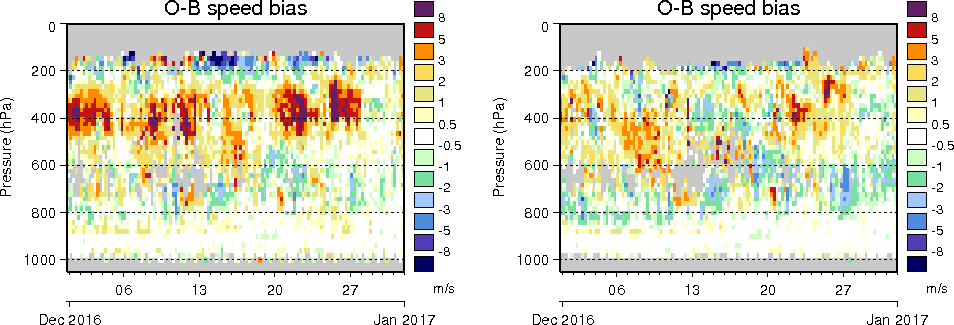 Data over South Atlantic
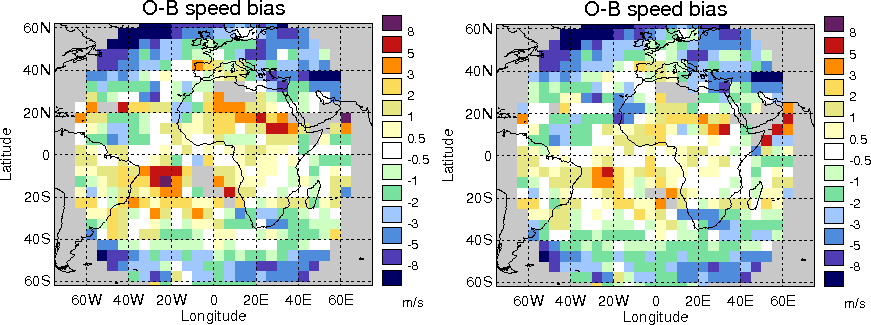 Heights above 400 hPa
24th-27th December
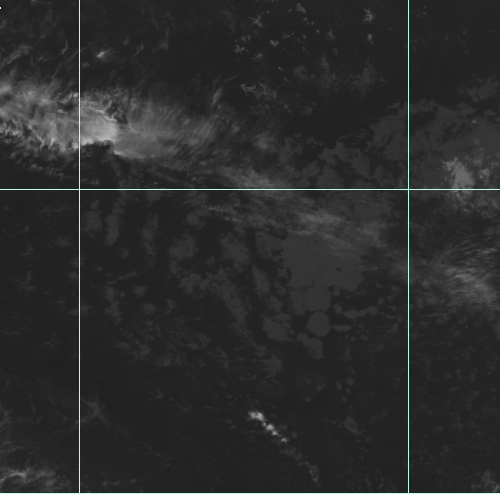 Meteosat-10 IR 10.8

26th December 2016

1500-2100 UTC (18Z cycle)
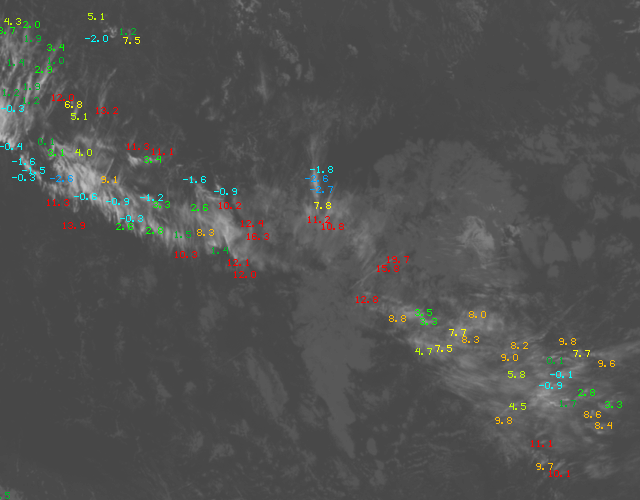 Operational Heights (CLA)
Meteosat-10 infra-red 10.8 micron

1815 UTC
26/12/2016
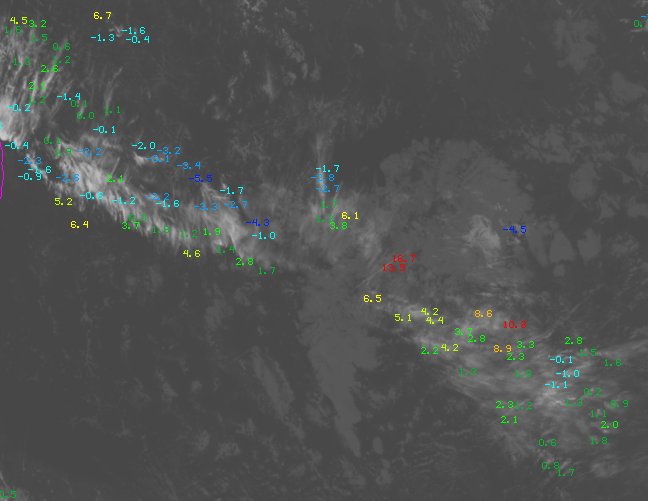 OCA
Meteosat-10 infra-red 10.8 micron

1815 UTC
26/12/2016
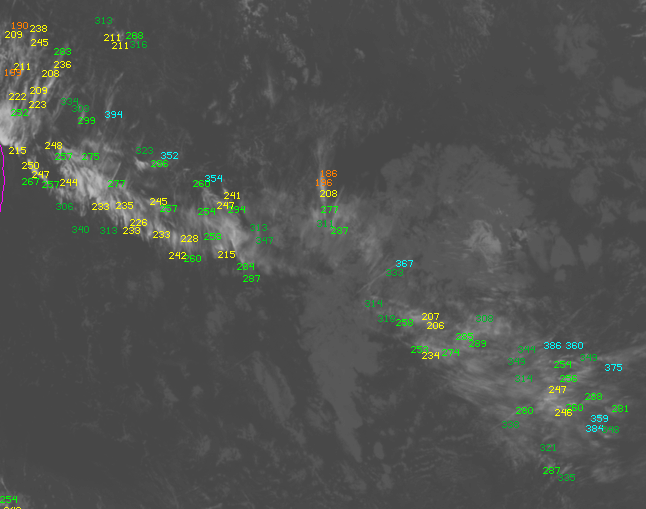 Operational Heights (CLA)
Meteosat-10 infra-red 10.8 micron

1815 UTC
26/12/2016
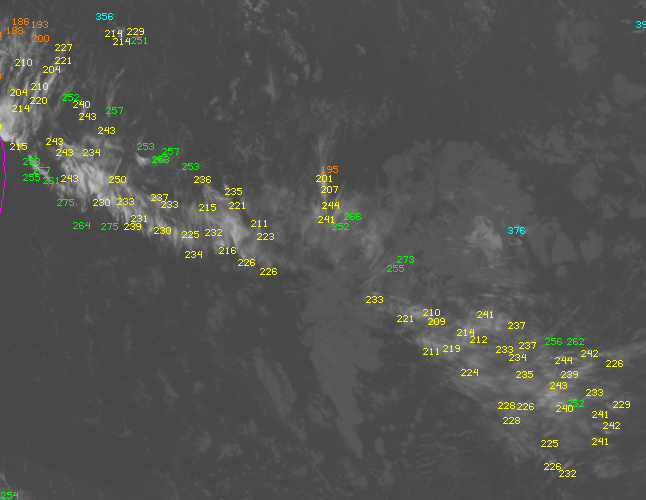 OCA
Meteosat-10 infra-red 10.8 micron

1815 UTC
26/12/2016
OCA
Operational Heights (CLA)
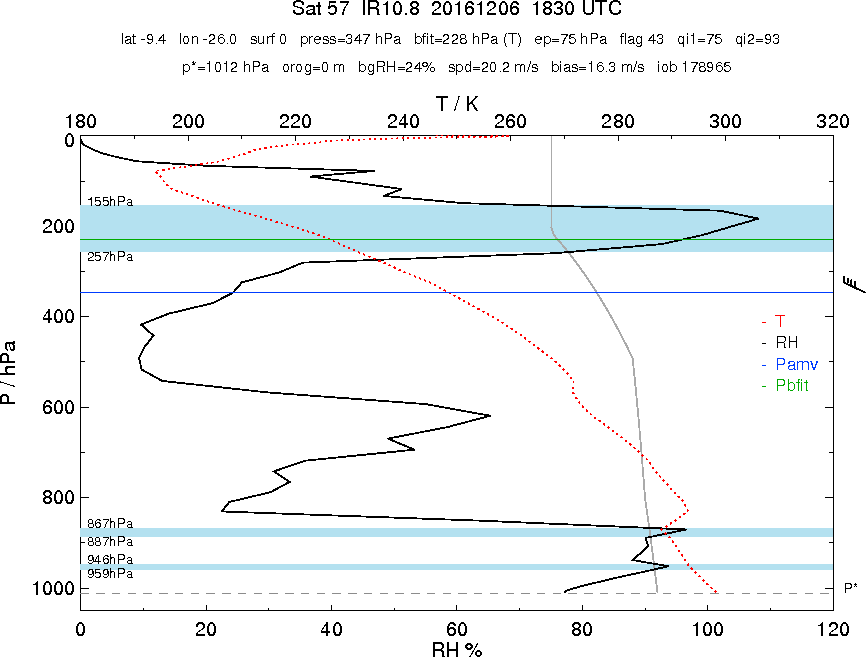 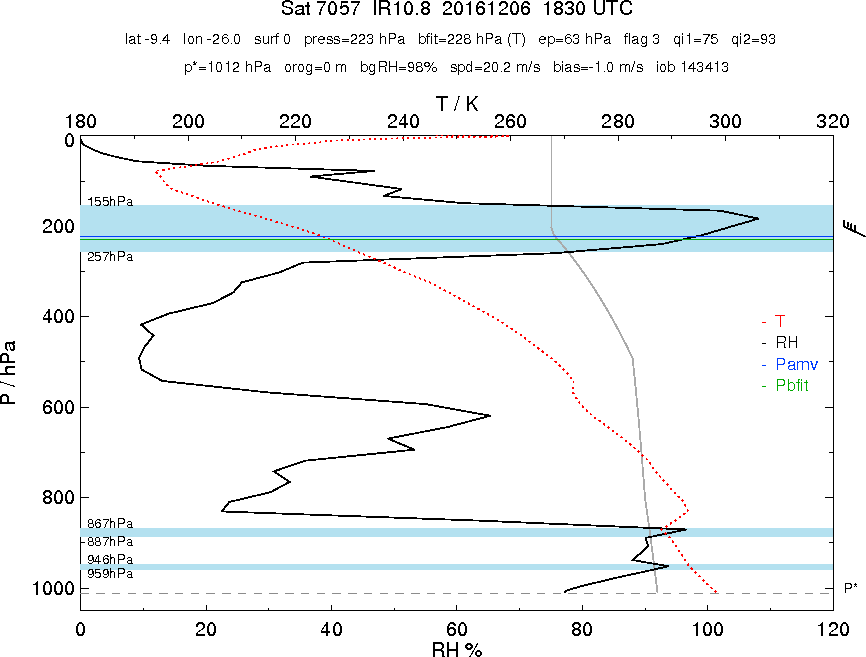 MSG Positive Bias over North Africa
Low–Level (heights below 700 hPa)
Feature 2.6
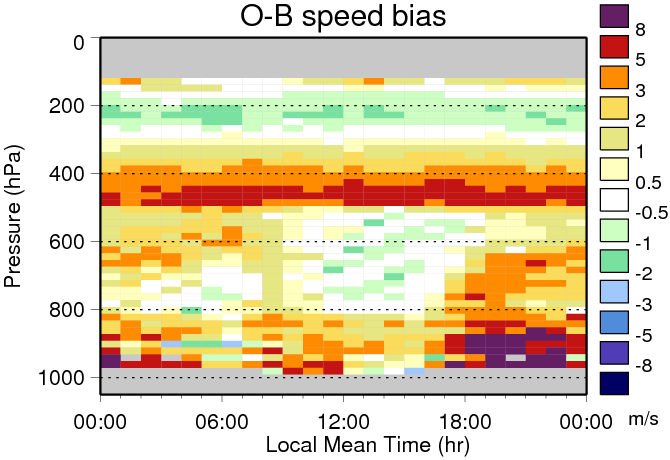 Seen in MSG visible and infra-red over desert

 Worse in winter (position of jet)

 Linked with cirrus & semi-transparent cloud
Meteosat-10 IR 10.8

Sahara

December 2016
Below 700 hPa
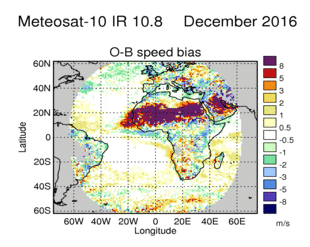 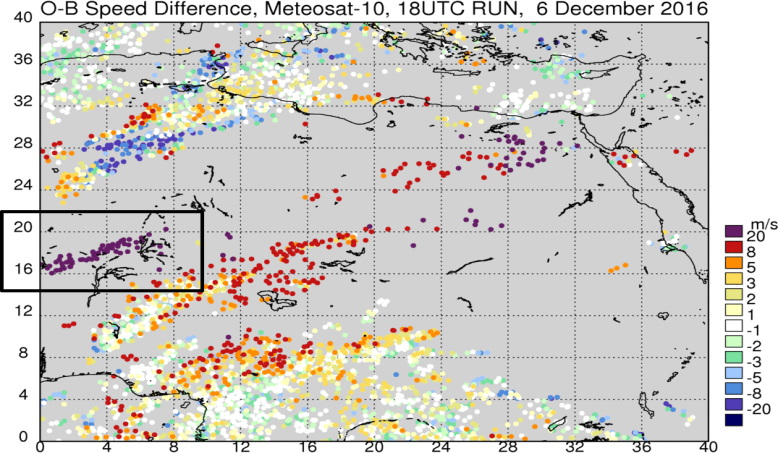 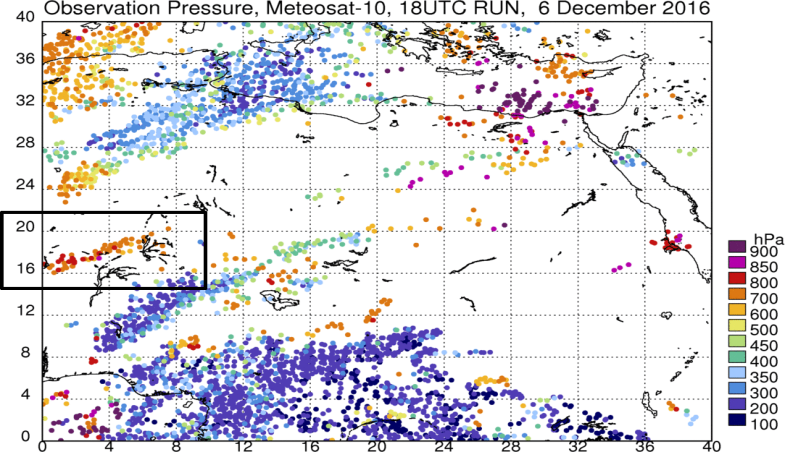 Why is this feature only present in the 18Z cycle, and not the 00, 06 and 12Z cycles?
Faint cloud is moving north-east ward
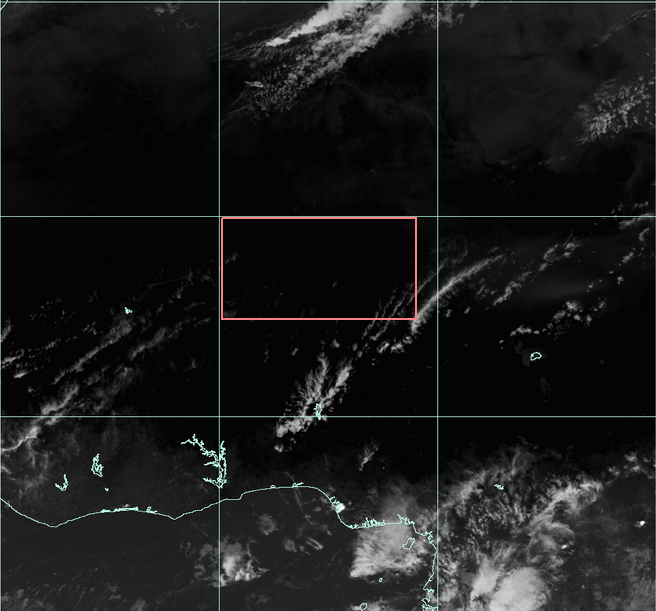 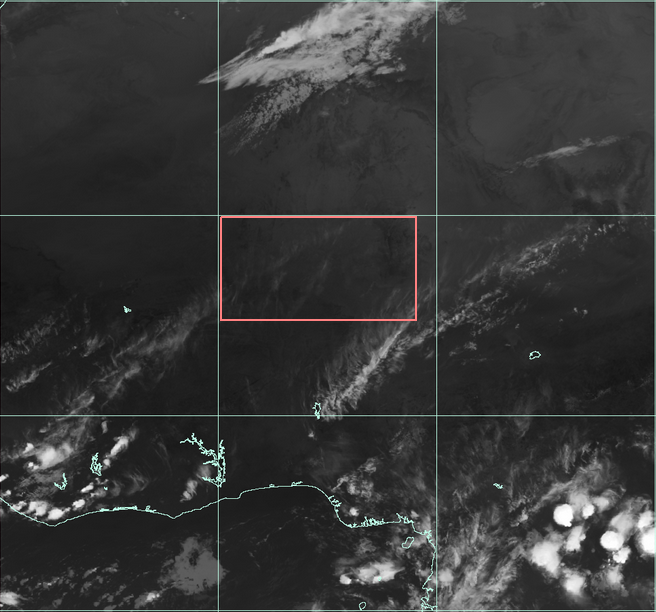 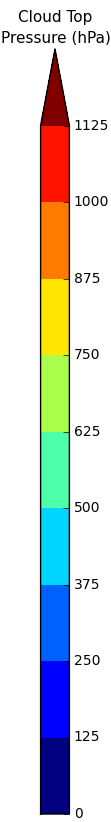 Met Office Cloud Product
OCA
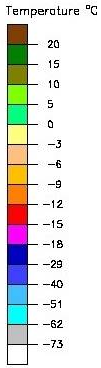 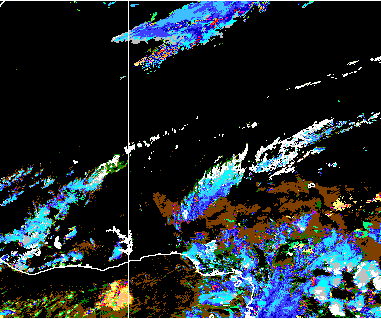 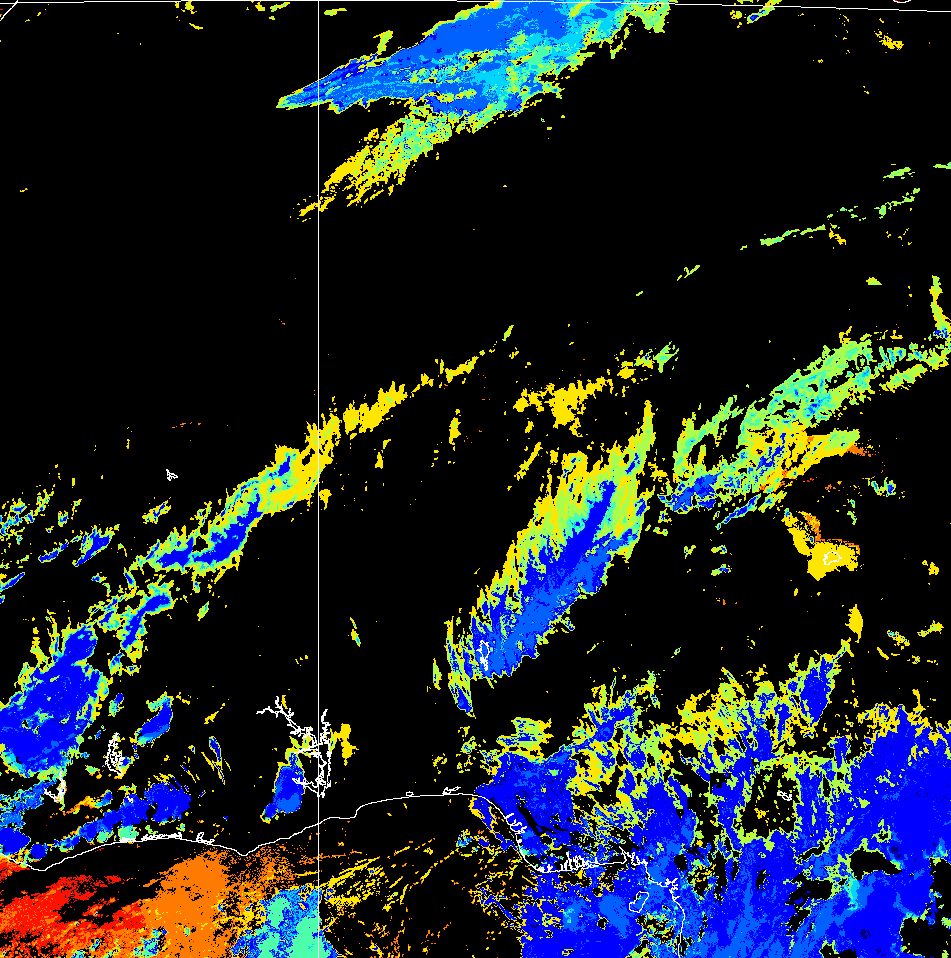 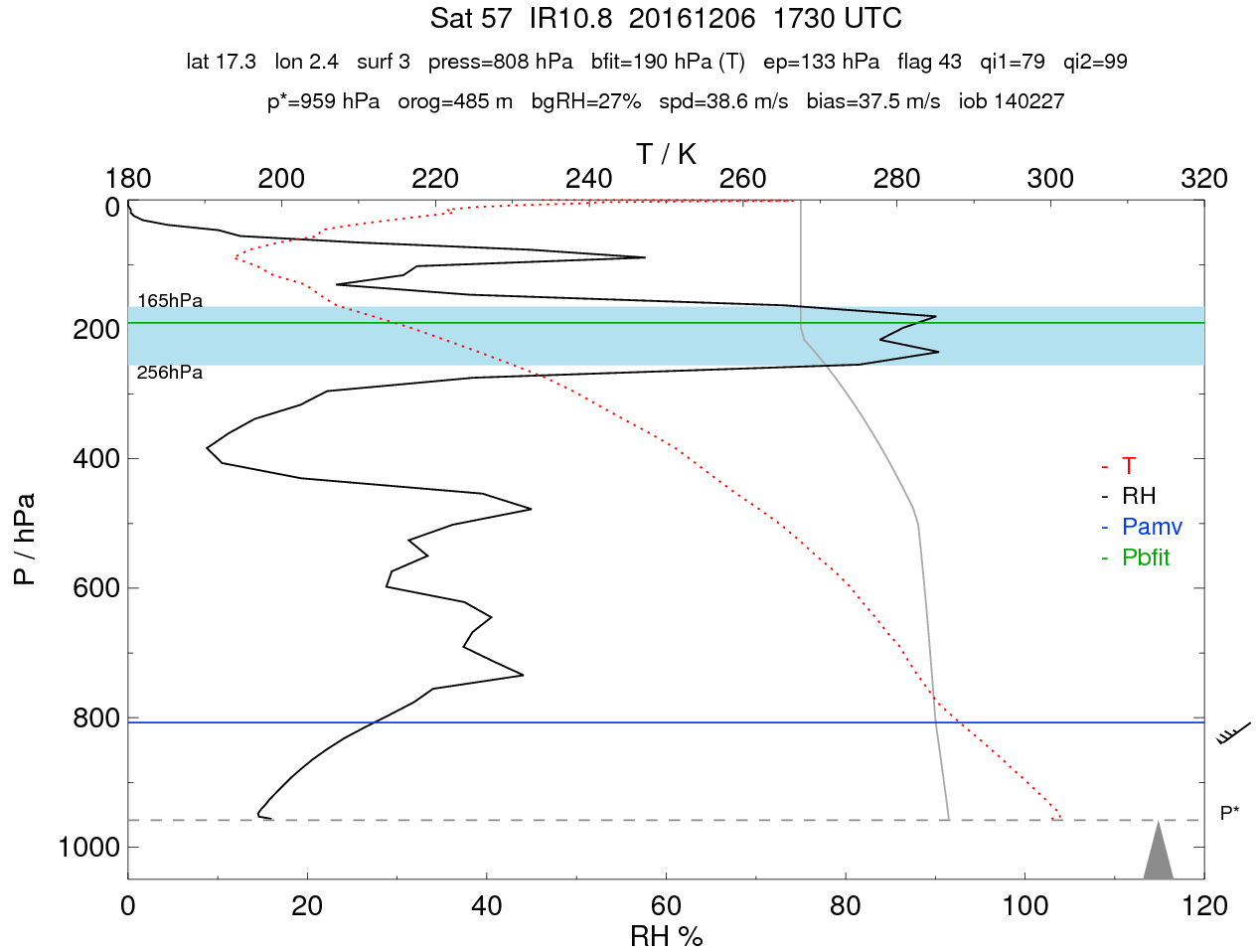 Meteosat-8 (IODC) Positive Speed Difference in the Tropics
Low–Level (heights below 700 hPa)
Feature 8.1
Meteosat-8, visible 0.8 micron channel, August 2017
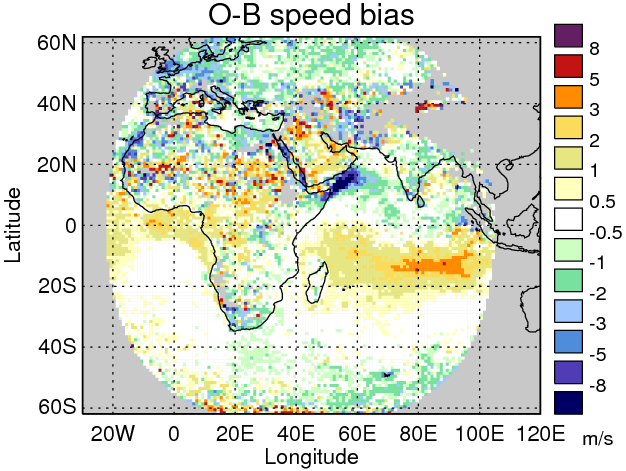 Feature Background: 


Peaks June-August

AMV minus best-fit pressure averages -100 hPa, suggesting AMVs assigned too high
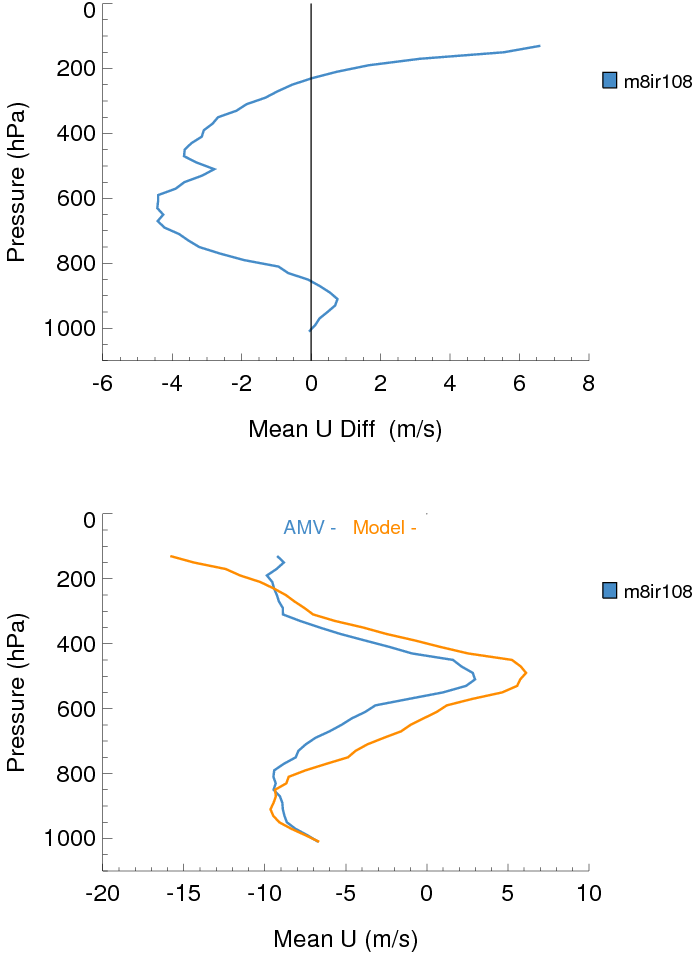 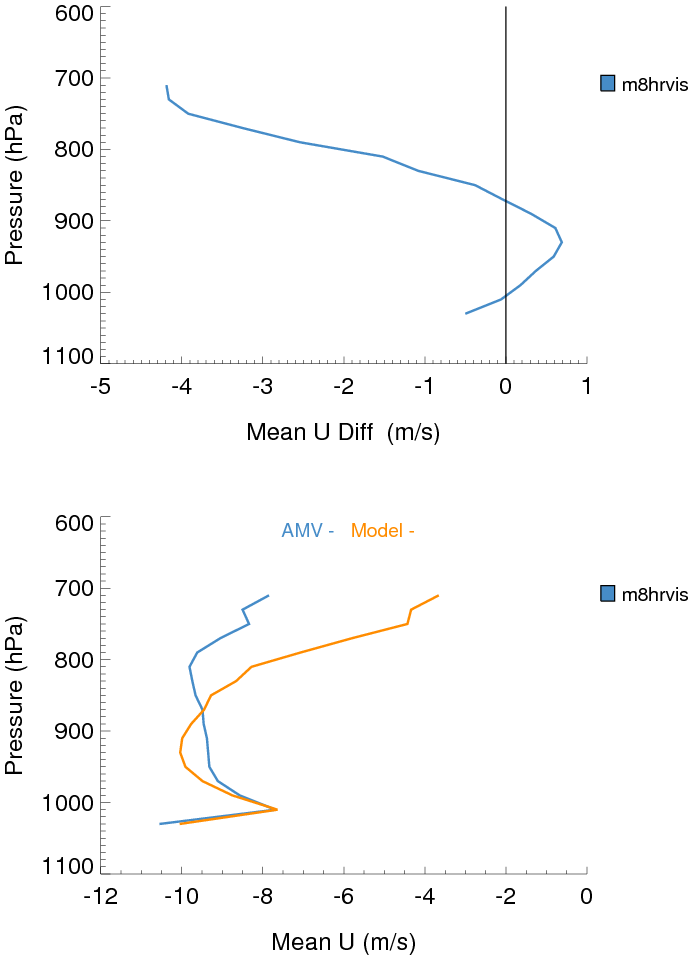 AMV profile versus model
Lack wind shear ~800-950 hPa

(also seen versus ECMWF model)
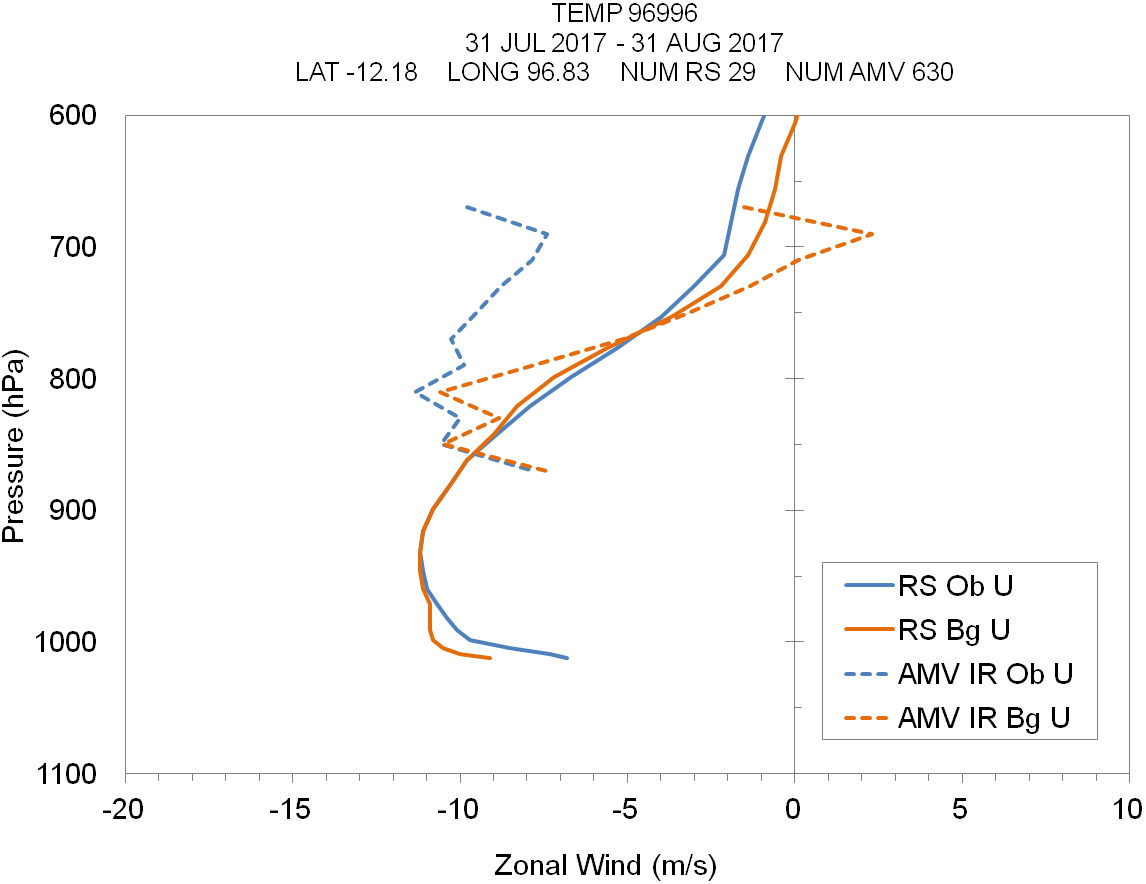 Saint Denis, Reunion
Cocos Islands
AMV profile versus sondes
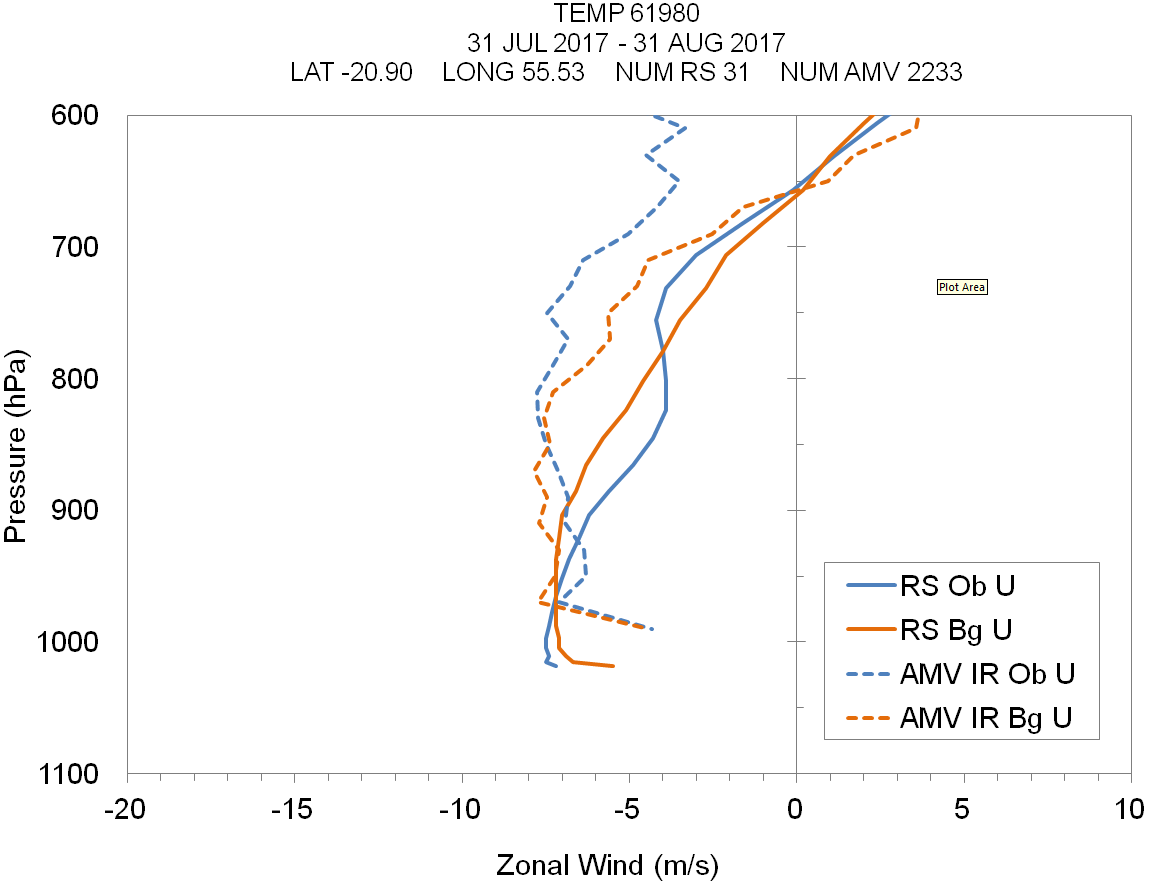 Only 2 sites available in region of interest…

Saint Denis: background profiles do not match

Cocos Islands: lack of AMV wind shear 700-850 hPa
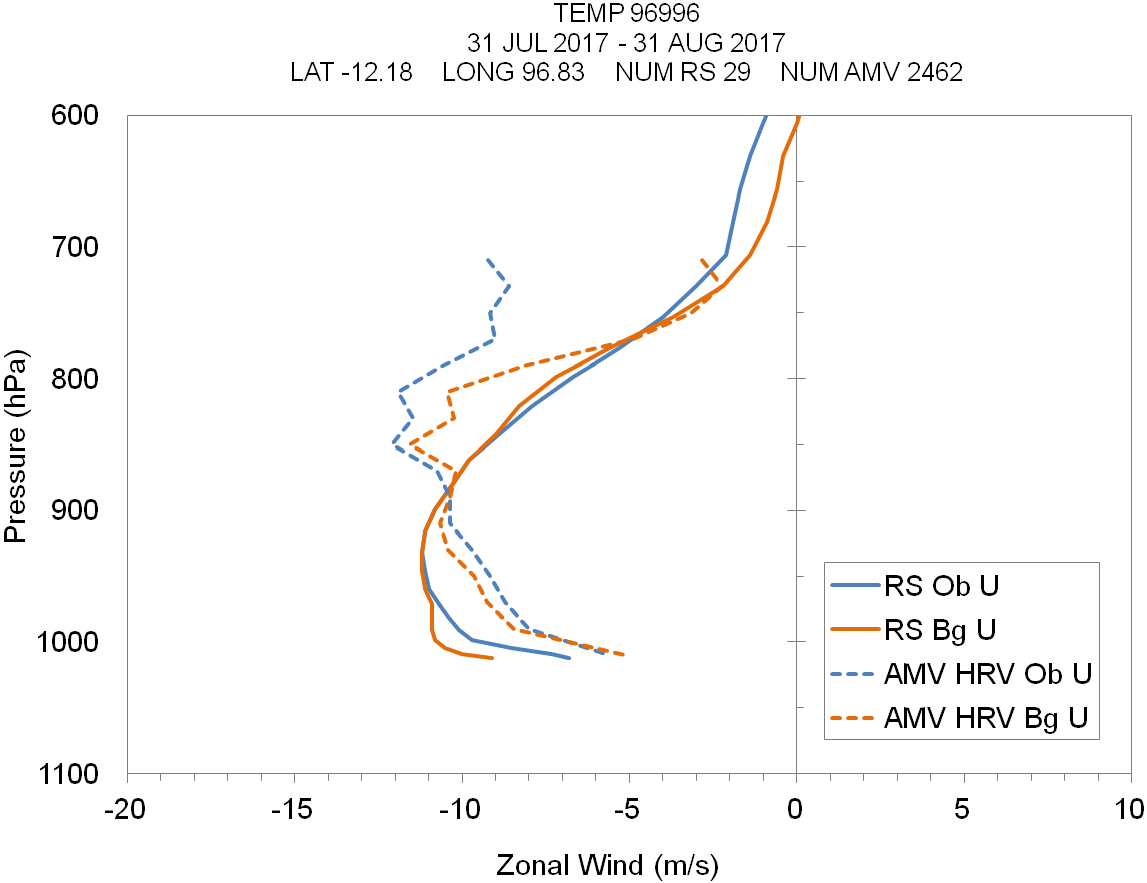 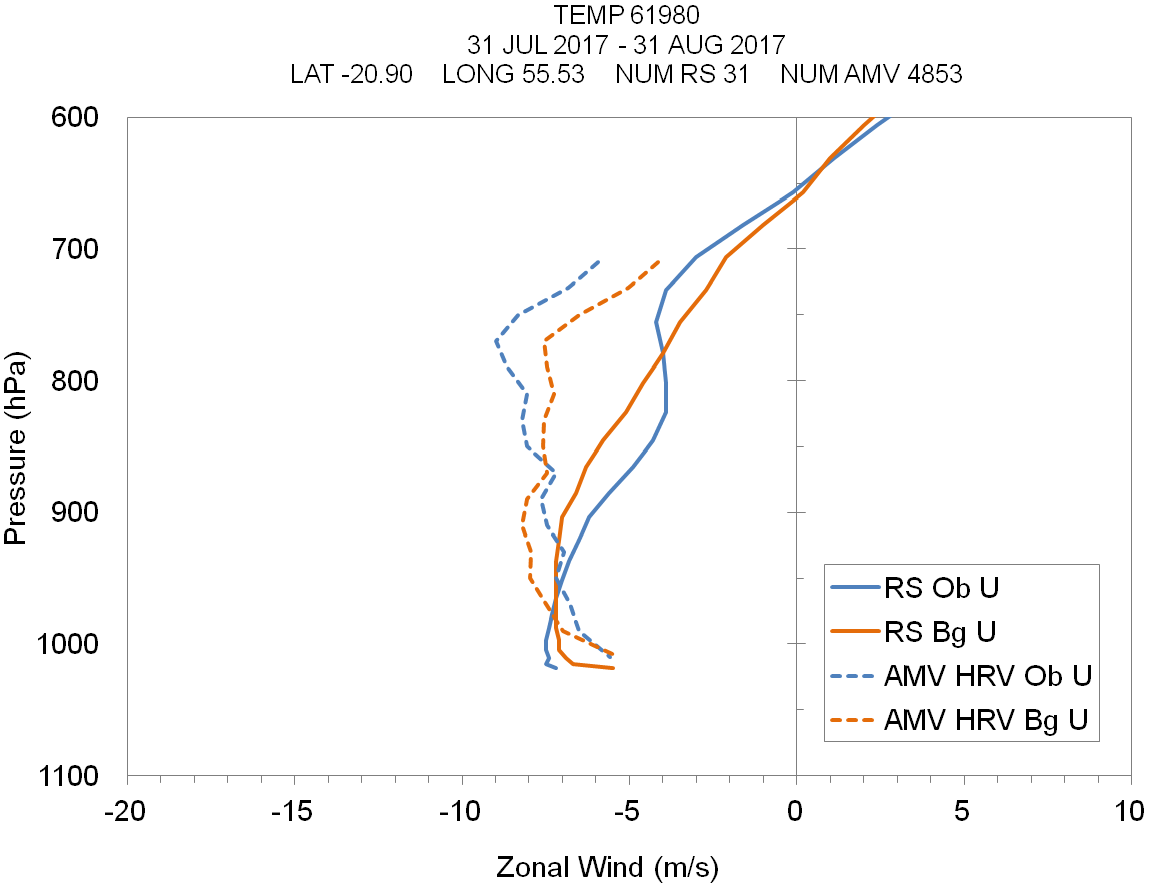 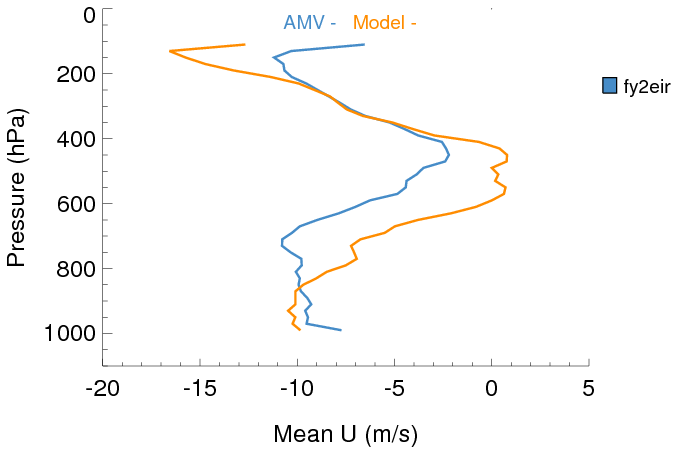 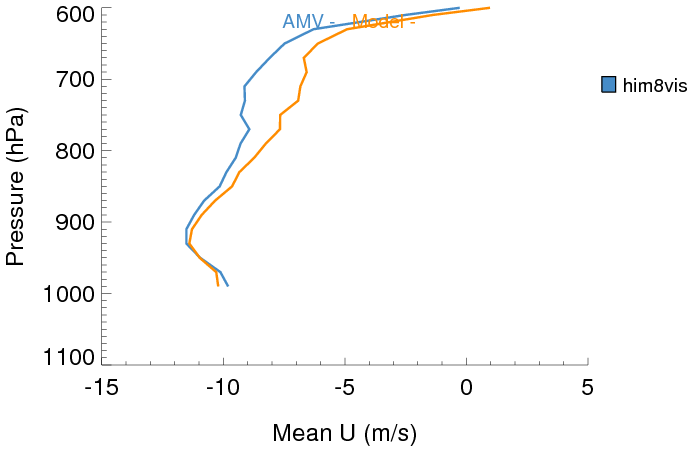 Other AMVs versus Met Office model
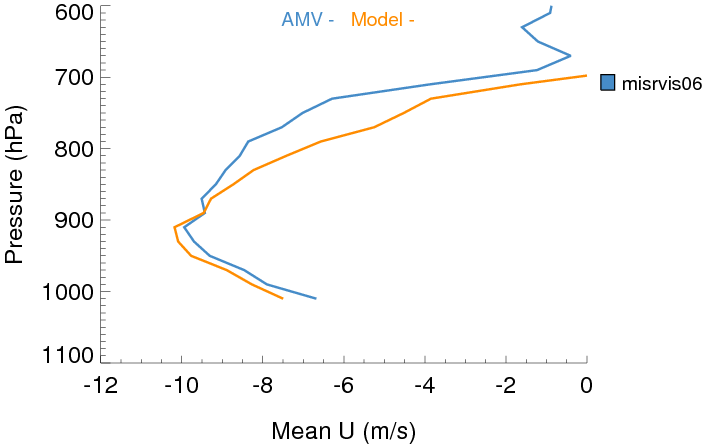 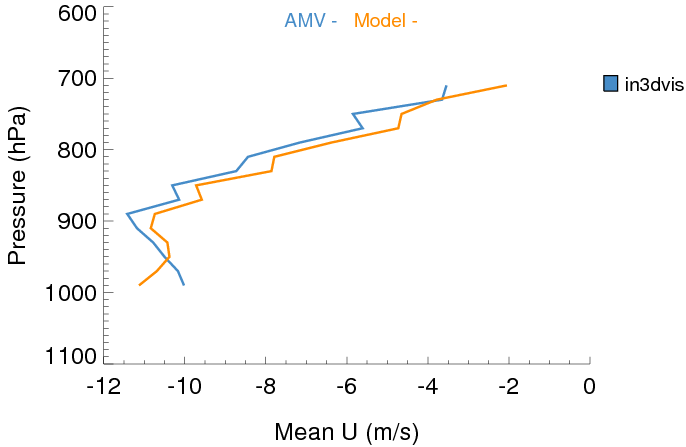 Any questions?